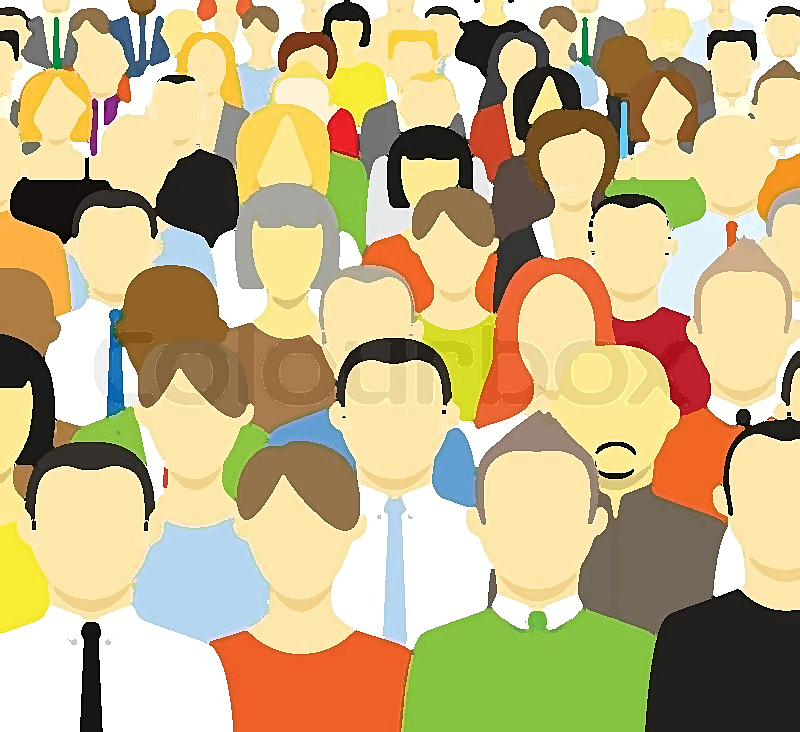 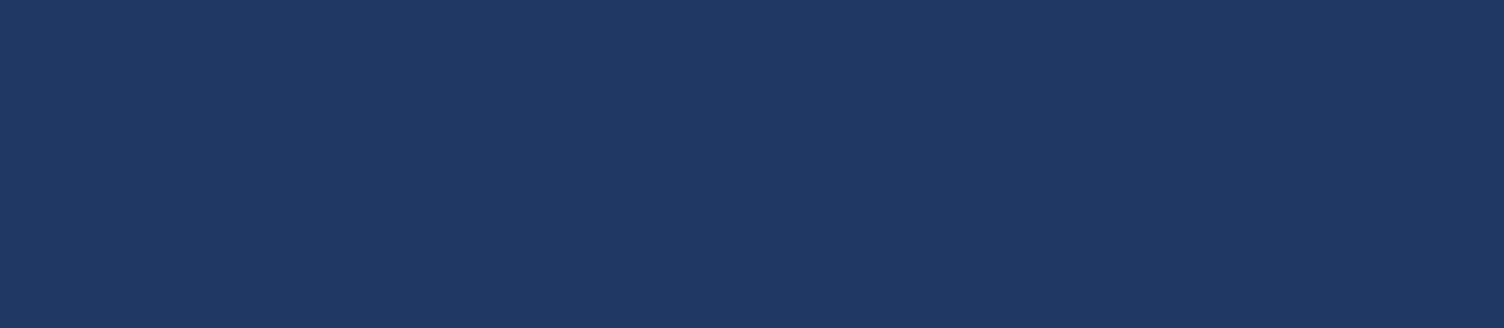 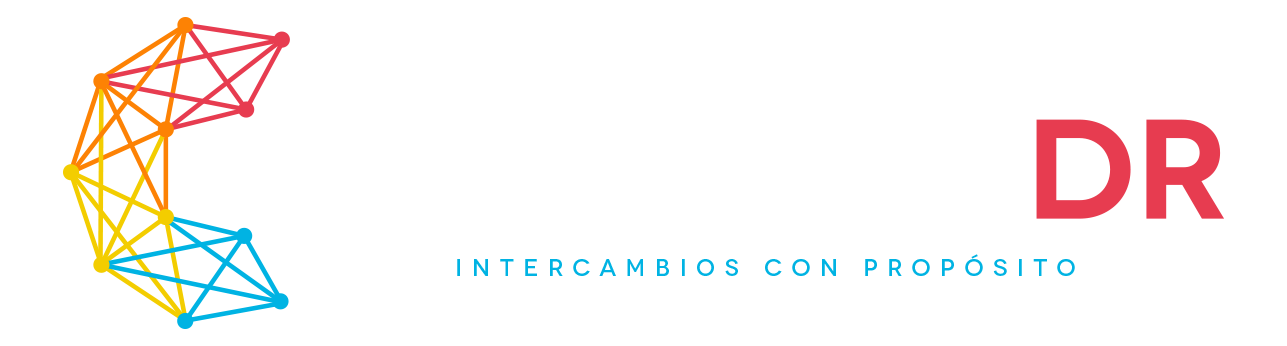 Una red en la República Dominicana para intercambios
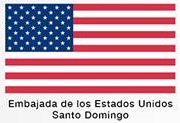 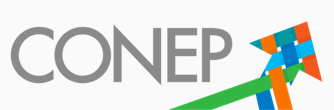 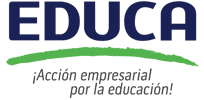 Taller de Conexiones
El Consejo Nacional de la Empresa Privada (CONEP), tiene como uno de sus proyectos la red ConnectDR, cuyo objetivo principal  es lograr que cada año incrementar intercambios de  estudiantes y/o profesionales norteamericanos y dominicanos, contribuyan al desarrollo de sectores estratégicos de la economía dominicana, es por esta razón que necesitamos la participación activa de líderes empresariales y representantes del sector que puedan aportar a la discusión sobre cómo aprovechar al máximo esta iniciativa para el beneficio del país.
Esto sería a través de una colaboración entre el sector privado, las universidades dominicanas y el gobierno dominicano para crear y promover programas de intercambio desde y hacia la República Dominicana y las universidades de Estados Unidos. 
Estos programas de intercambio se desarrollarán a partir de las necesidades del sector privado,  frente a las deficiencias de capital humano a través de la intervención educativa. En tal sentido, CONEP ha asignado EDUCA para gestionar y ejecutar esta coordinación de la red en conjunto con la Embajada de los Estados Unidos en el país.
Con el fin de entender mejor las necesidades de los sectores, hemos desarrollado el “Taller de Conexiones” el 27/28 de septiembre 2016.  La Dra. Lori Snyder de NC State University ser la moderadora del taller.
Misión
Establecer una red de oportunidades, conexiones y conocimiento,  que impulse el intercambio de estudiantes  y profesionales  estadounidenses y dominicanos, a fin de contribuir al desarrollo de sectores prioritarios para la República Dominicana.
Visión
Ser un referente de diálogo y articulación entre el sector público, el sector privado, las academias y la sociedad civil en materia de desarrollo de capital humano e internacionalización de la educación superior; en el cual se alinean objetivos, acciones y presupuestos en a fin de aumentar la efectividad y alcance de los programas de intercambio estudiantiles y profesionales.
OBJETIVO GENERAL
Lograr que cada año, al menos 350 estudiantes y/o profesionales estadounidenses y dominicanos, contribuyan al impulso de sectores estratégicos seleccionados para el desarrollo de la República Dominicana.
SECTORES SELECCIONADOS*
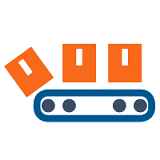 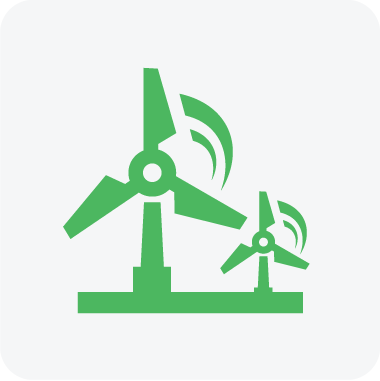 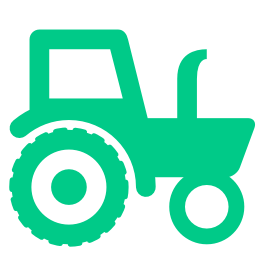 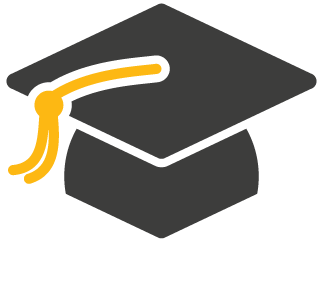 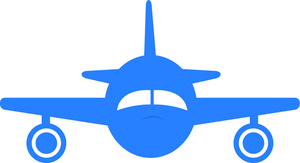 ENERGÍA
TURISMO
AGROPECUARIA
EDUCACIÓN
INDUSTRIA  & ZONAS FRANCAS
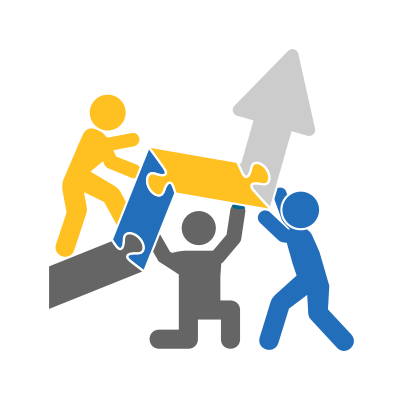 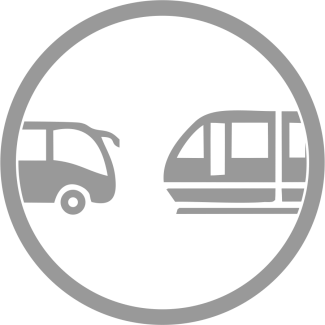 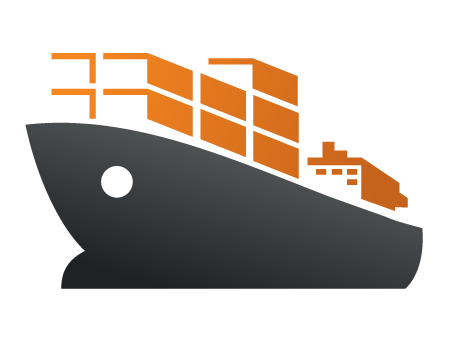 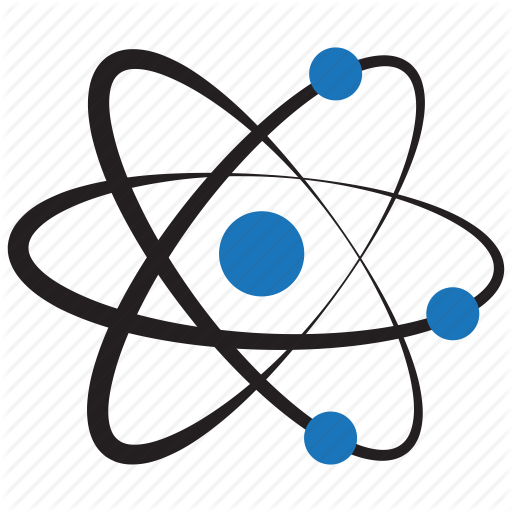 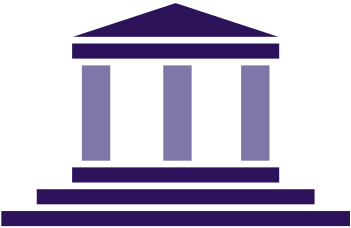 LOGÍSTICA
POLÍTICAS 
PÚBLICAS
ORGANIZACIÓN VÍAL & URBANISMO
CIENCIAS E INNOVACCIÓN
CALIDAD DE LA GESTIÓN
*validados por las organizaciones presentes durante 1ra. Conferencia ConnectDR en 2015; 
Participe en la conferencia del 10 y 11 de noviembre 2016.
Desarrollo de  mecanismos adecuados para que estudiantes estadounidenses y dominicanos puedan cursar estudios superiores en universidades de ambos países en programas con una duración no mayor a 2 años.
Componente
1
ACTIVIDADES
Identificar los programas de nivel superior en EE.UU que coincidan con los intereses estratégicos de RD y que pertenezcan a universidades de los EEUU alineadas con el proyecto La Fuerza de 100 mil en las Américas
Definir los criterios de selección para identificar a los beneficiarios
Desarrollar las bases para el concurso de selección de beneficiarios
Cuantificar el costo por estudiante para el desarrollo de estudios superiores no mayor a dos años (técnico, grado asociado, intercambio estudiantil, maestría, programas 2+2, etc.)
Identificar fuentes de recursos diversas públicas y privadas
Monitoreo a los estudiantes que gozan de este beneficio
Identificar y vincular  organizaciones públicas y privadas del sector empleador interesados en contratar, para pasantía o empleo, a los estudiantes beneficiarios
Participación de estudiantes de EE.UU de nivel de maestría o doctorado en las áreas de ciencias, matemáticas, inglés y pedagogía en universidades dominicanas que imparten las carreras vinculadas a la pedagogía, en períodos no menores a dos semanas y no mayores a ocho semanas
Componente
2
ACTIVIDADES
Realizar llamado a universidades dominicanas interesadas en recibir y co-financiar la asistencia técnica de magísteres o doctorados de universidades de EE.UU para fortalecer las carreras vinculadas a la pedagogía
Identificar universidades de EE.UU dispuestas a co-financiar la participación de magísteres o doctorados en ciencias, matemáticas, inglés y pedagogía.
Programa de pasantías profesionales para que estudiantes avanzados a niveles de maestrías, doctorados, post-doctorado y o profesionales norteamericanos desarrollen en períodos de seis meses y menores a un año apoyos técnicos especializados en empresas y universidades en sectores estratégicos de la economía.
Componente
3
ACTIVIDADES
Promover alianzas universidades-empresas en RD interesadas en co-financiar a tiempo parcial la asesoría de estudiantes avanzados en maestrías, doctorados, o post-doctorado.
Identificar universidades de Estados Unidos interesadas en colaborar con empresas y universidades dominicanas en las áreas de interés de las empresas y universidades involucradas.
Establecer mecanismos de Transferencia de Conocimiento (clases en universidades, entrenamiento personal en empresas, desarrollo de proyectos en conjunto con estudiantes y trabajadores locales etc.)
Programa de intercambio para que estudiantes dominicanos de pedagogía puedan realizar cursos cortos especializados en el área de ciencias, matemáticas e inglés en universidades norteamericanas
Componente
4
ACTIVIDADES
Promover en las universidades dominicanas la selección de estudiantes de pedagogía meritorios la realización de cursos cortos en las áreas de ciencias, matemáticas, e inglés.
Identificar cursos cortos en universidades norteamericanas en las áreas de ciencias, matemáticas, e inglés para docentes.
Identificar fuentes  diversad de financiamiento.
Programa de investigación en conjunto entre profesores de universidades de Estados Unidos y la República Dominicana
Componente
5
ACTIVIDADES
Promover en las universidades, el sector privado, el sector público, y la sociedad civil de la República Dominicana la proposición de proyectos de investigación en áreas estratégicas para el desarrollo del país.
Identificar  universidades dominicanas  y de Estados Unidos interesadas en apoyar las investigaciones propuestas y dispuestas a recibir investigadores para estancias cortas en ambos países.
Identificar fuentes  diversas de financiamiento.
Programa de construcción de capacidades para aprovechar oportunidades de intercambio y becas
Componente
6
ACTIVIDADES
Estudio para identificar  otros sectores y sub-sectores prioritarios
Fortalecer oficinas de intercambio estudiantil y relaciones internacionales en las universidades 
Expandir programa de inglés de inmersión en las universidades dominicanas.
Promover cursos de preparación para exámenes estandarizados exigidos por universidades de Estados Unidos (TOEFL, SAT, GRE, etc.)
Diseñar e implementar una estrategia de comunicación dirigida a informar y motivar potenciales beneficiarios
Monitorear y evaluar el impacto de los programas para retroalimentar y fortalecer el sistema de intercambios estudiantiles y laborales entres Estados Unidos y la República Dominicana
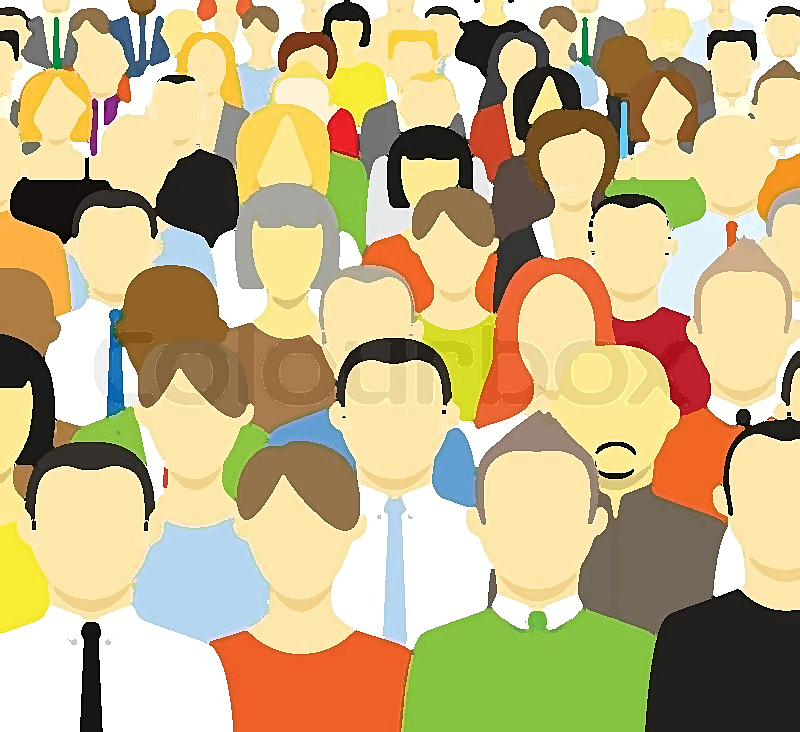 Contactos
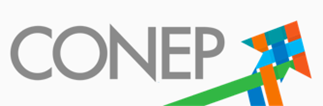 Rayvelis Roa
Gerente de Proyectos
rroa@conep.org.do
Oriana Izquierdo
Coordinadora
orianai@educa.org.do
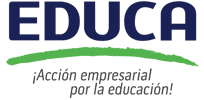